CreatingMember-FocusedContent
Robin Spensieri
Vice President of Communications & Media Relations
Virginia REALTORS®
RDR
REALTORS® Don’t Read!
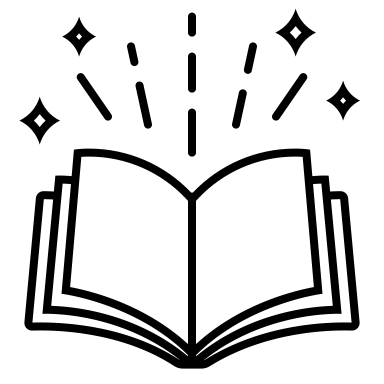 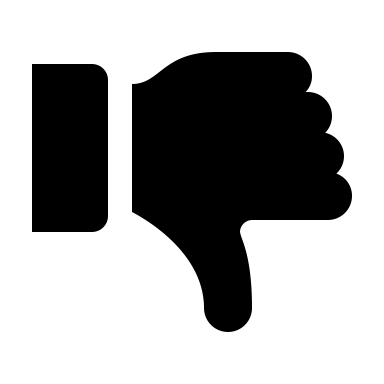 RAB
REALTORS® Are Busy!
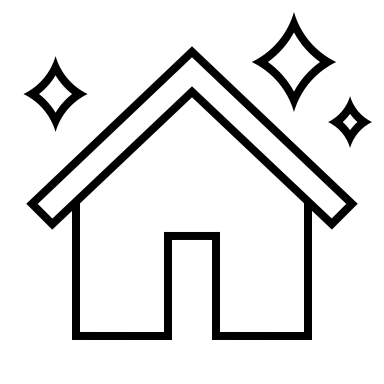 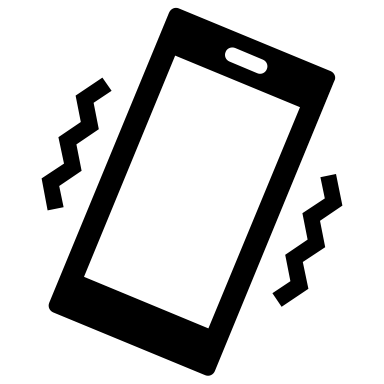 How Do We Get Our Members to Engage with Our Content?
1. Focus on what’s in it for THEM.
Why should I open this email?Why should I click on this link?Why should I attend your event/class?Why should I care?What’s in it for me?
Make the Most of YourSubject Line
Subject Lines1. What’s in here?2. How will I benefit from reading this email?3. Be specific.
Subject Lines I Clicked On
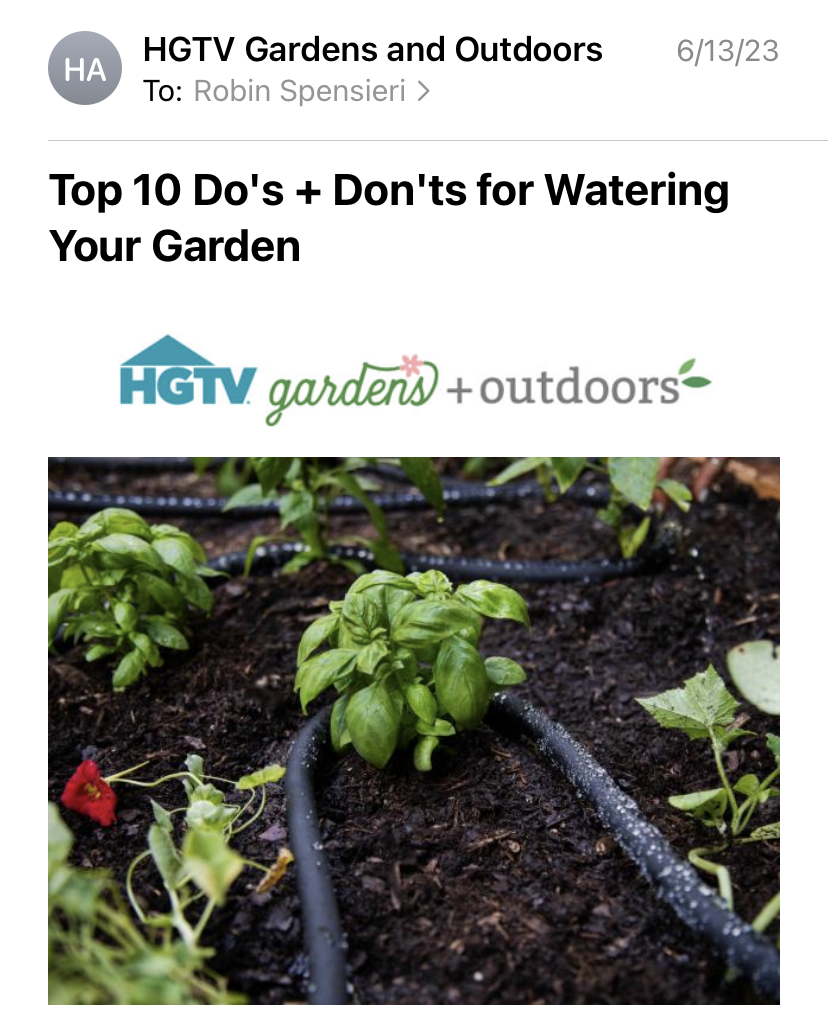 Amplify Your Subject Line with a Preheader
Subject Line
Preheader
Subject Line
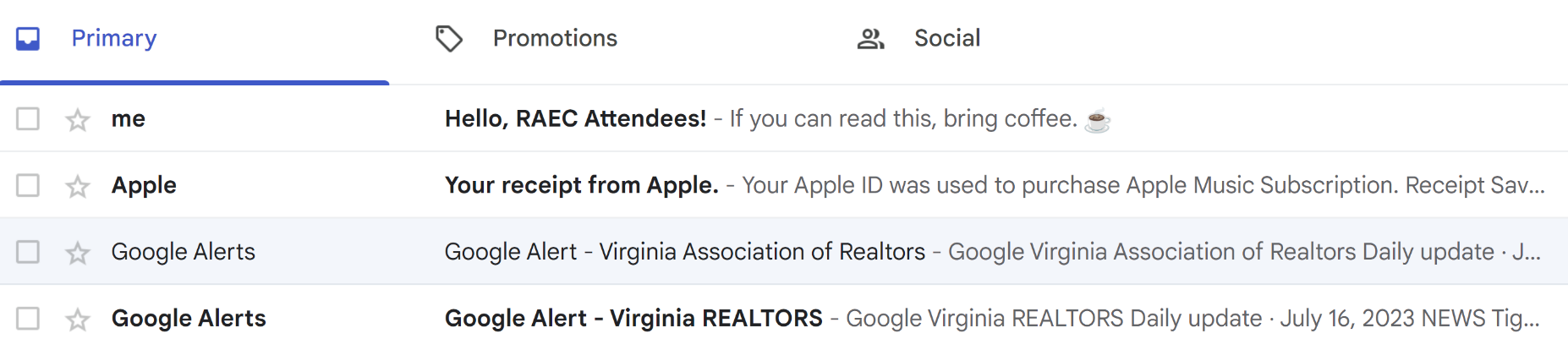 Subject + Preheader =What’s in it for them (specifically!)
NO:Upcoming Education Opportunity – Next week, our association is hosting a CE class for…
YES:CE Credit AND a Free Lunch?! – Only a few spots left for Tuesday’s New Laws course.
NO:Real Estate & Taxes: What Agents Need to Know – Tuesday, August 2, 2023
YES:Our MOST Requested CE Course is Back! – 3 days left to register for Real Estate & Taxes: What Agents Need to Know
Real-Life Examplee-news: Disclosing Prior Appraisal Values, Legal Case Study: Omissions in Contracts – YOUR Chance to Ask Our Economists Questions
*June 16th e-news: 
Nearly 50% Open Rate
Once they’ve opened it…
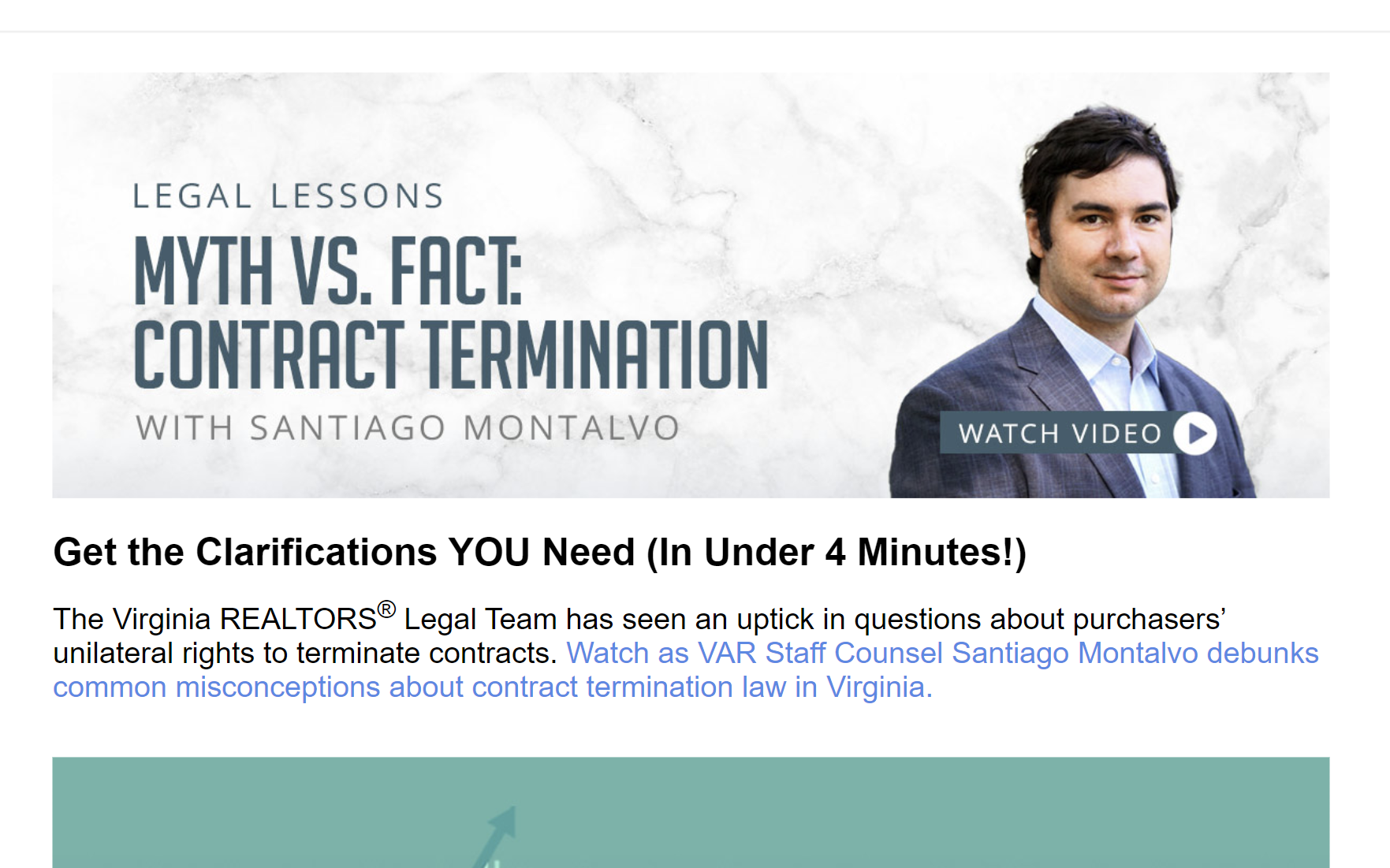 Once they’ve opened it…
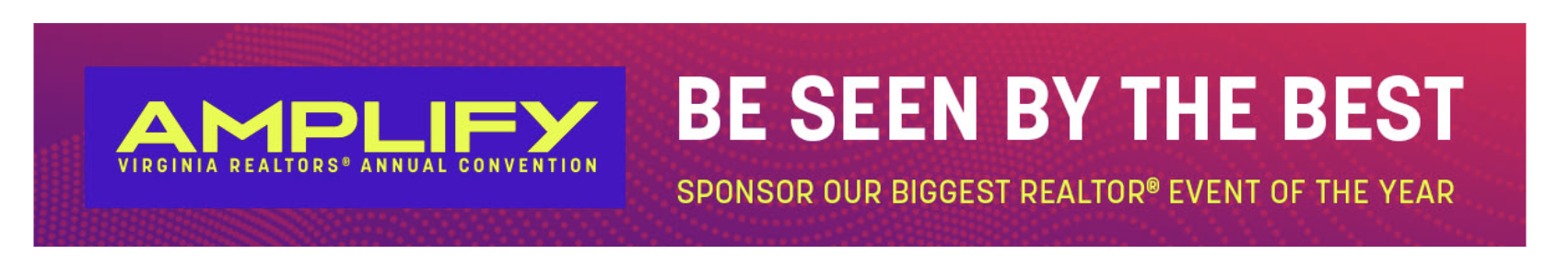 2. Highlight Benefits Instead of Features
Features vs. BenefitsOK) Here's what we do foryou/offer you (member)BETTER)  Here's what you(member) can dobecause of what weoffer you
Features vs. BenefitsDECENT) Register today for our 2023 annual convention with A-list keynote speakers Daymond John and Shannon Miller.
Features vs. BenefitsBETTER) Earn CE, network with top-selling REALTORS®, and learn strategies for boosting your business ALL by attending Amplify 2023. Did we mention Shark Tank star Daymond John will be there?
Features vs. BenefitsDECENT) Register today for our 2023 New Laws class
Features vs. BenefitsBETTER) Ensure YOUR Team is prepared to follow the new laws coming July 1st
3. Use Your Members to Help Engage Your Members.
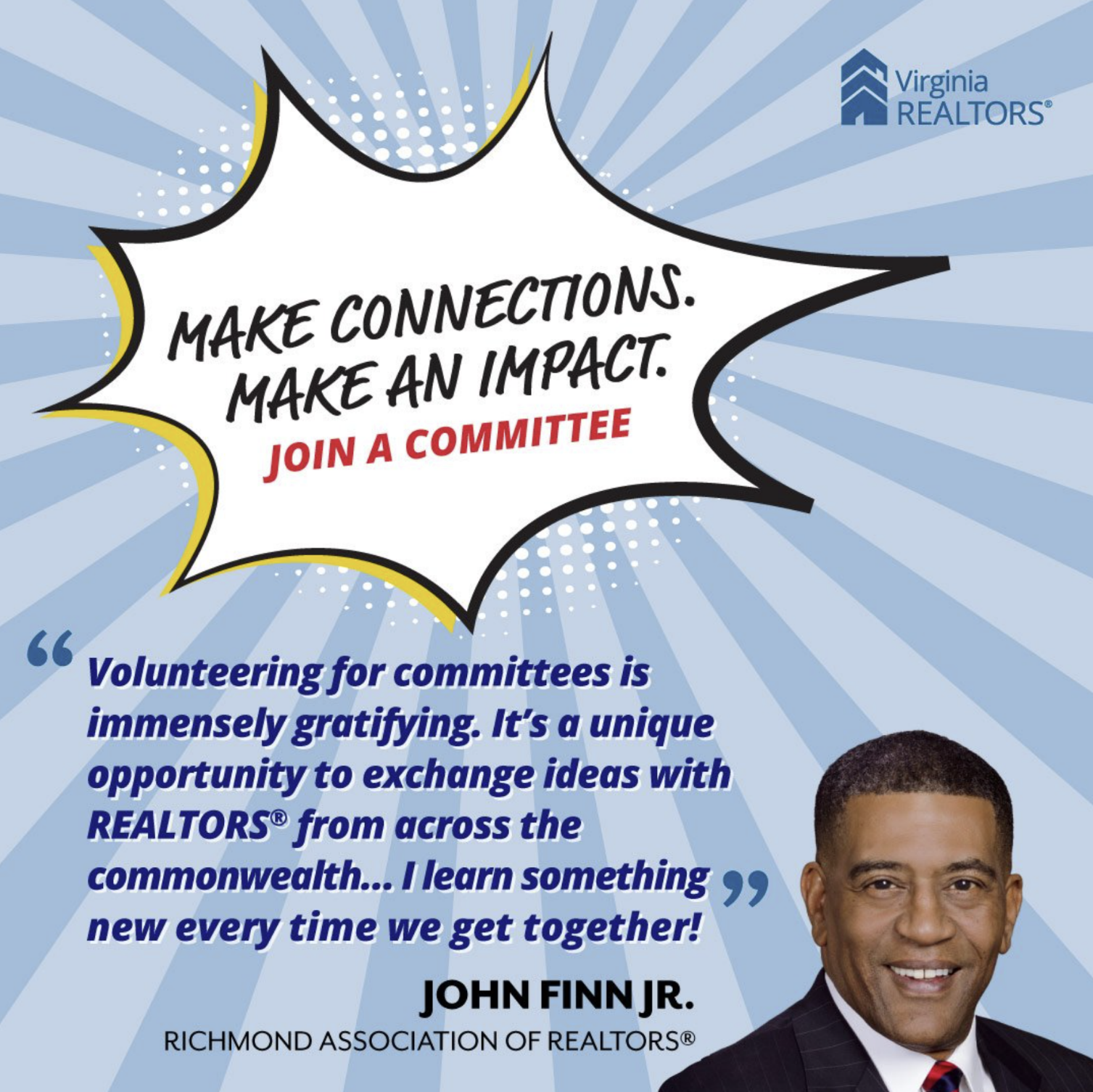 Members Are a Resource
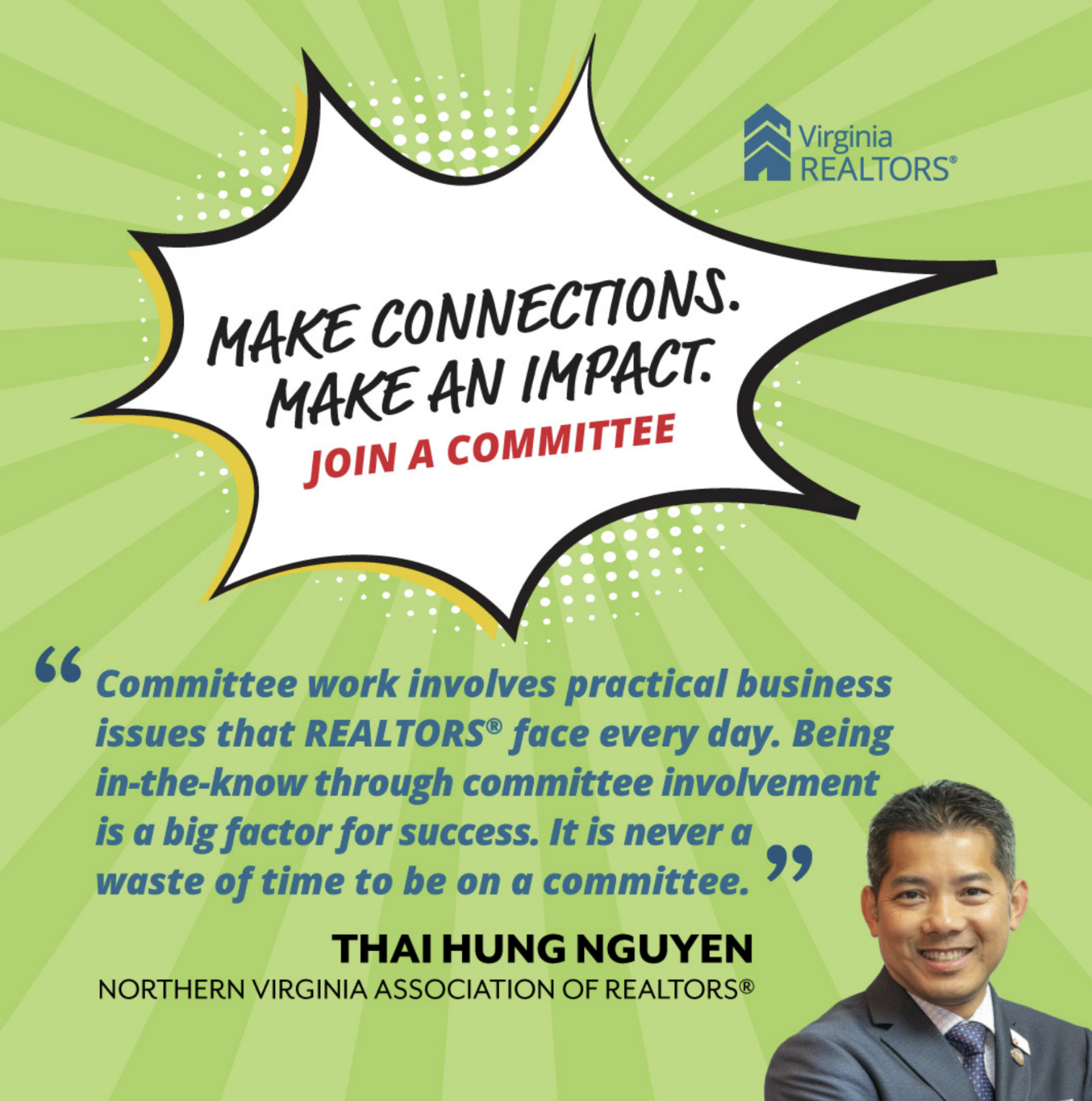 Members Are a Resource
Why Should Members Attend Our Convention?
Your Network
is
Your Net WORTH
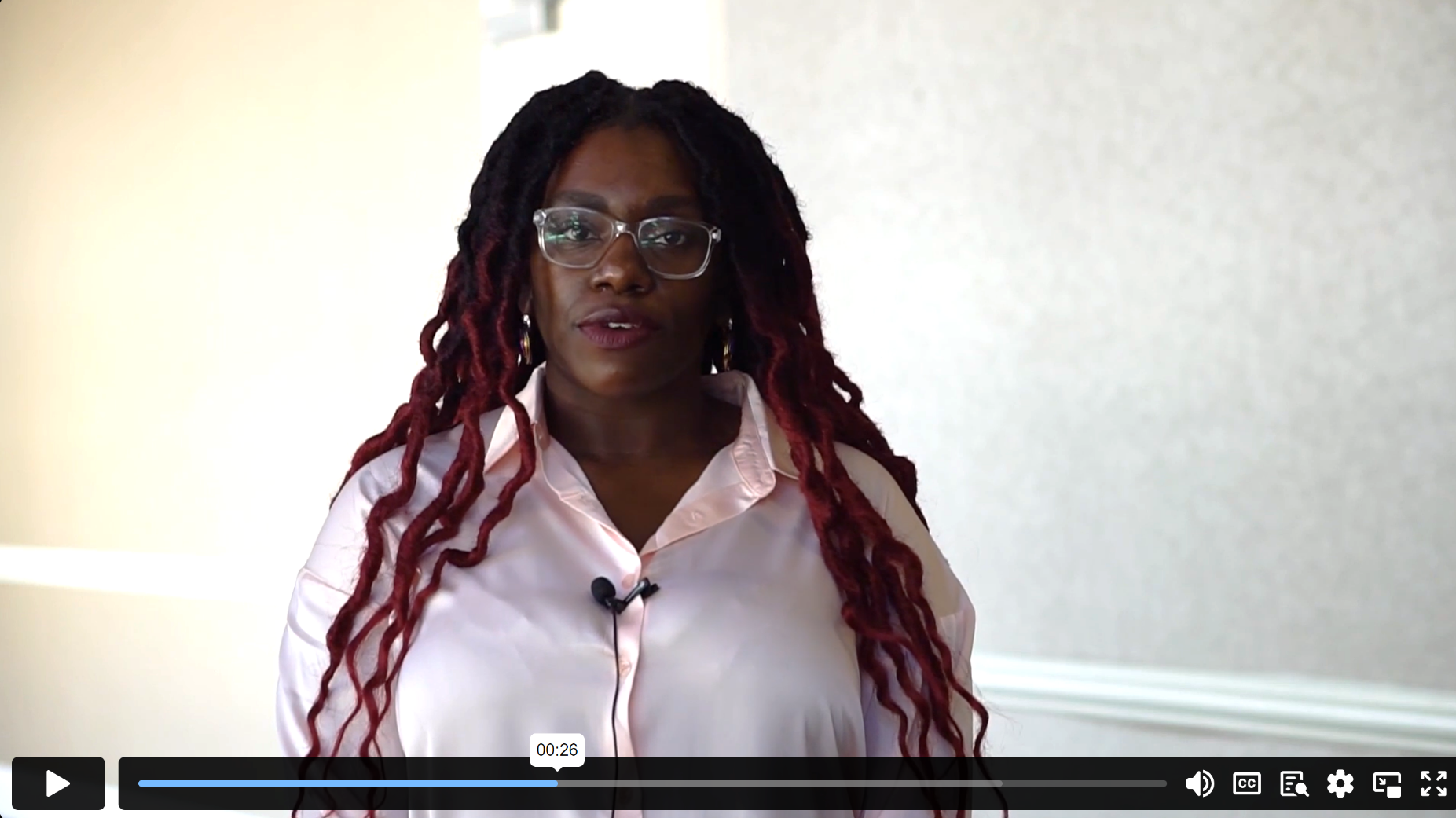 Creating Member-Focused Content:-What’s in it for THEM?-Benefits Over Features-Utilize Your Membership as a Resource